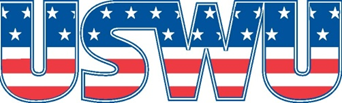 CONTRACTUAL RIGHTS WHEN

RETIRING FROM 

BERGEN COUNTY
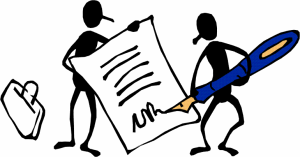 Retiree Medical
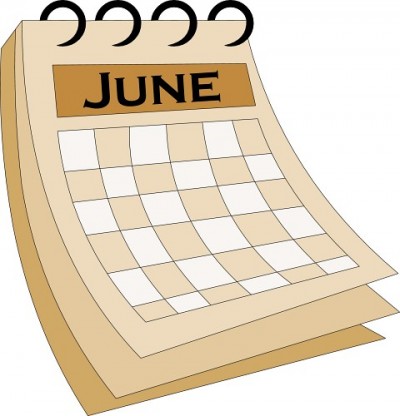 If you were hired on or before June 27, 1991, you will not pay anything towards your Major Medical/RX if you reach 25 years of service in the PERS system

If you were hired on or after, June 28th, 1991, you will pay a percentage of medical  BASED ON YOUR PENSIONABLE SALARY.
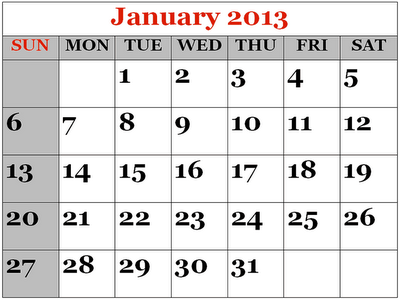 WHO Is Eligible?
If Hired before JANUARY 1, 2013



MUST HAVE 25 Years in the PERS
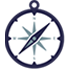 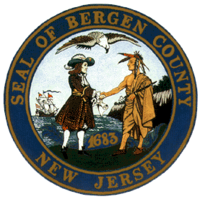 If Hired After January 1, 2013

Must HAVE 25 years in PERS and
Earned those years working as a Bergen County Employee
If you are Medicare eligible (Age 65), Medicare becomes your primary insurance covering approximately 80% of your medical costs.  The County will become your secondary.  

Primary Premium Rate (based on Choice of Plan) MULTIPLIED by Percentage (as Calculated by your Pensionable Salary) plus any additional costs (Optional Dental)(Medicare Part B)
Or
Secondary Premium Rate MULTIPLIED by Percentage (as Calculated by your Pensionable Salary)  plus any additional costs (Optional Dental)(Medicare Part B)
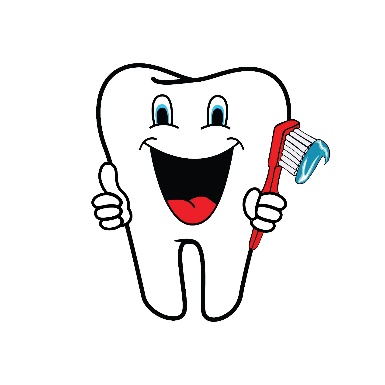 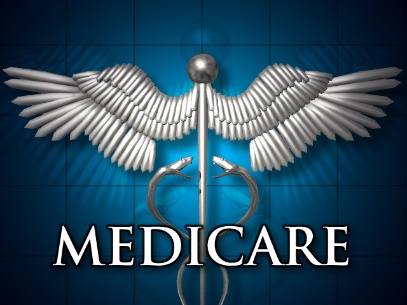 RETIREE Medical (Continued)
Medical after retirement does not cover 
Dental or Glasses
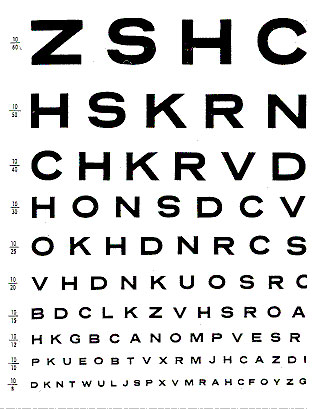 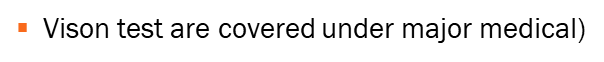 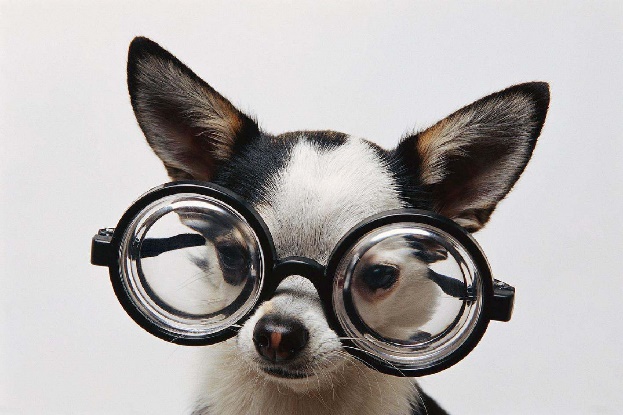 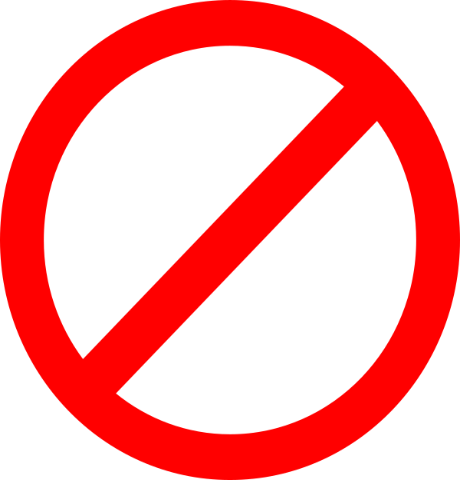 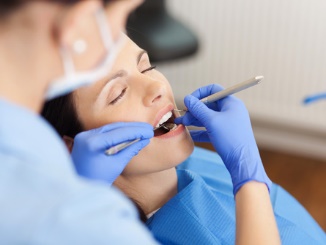 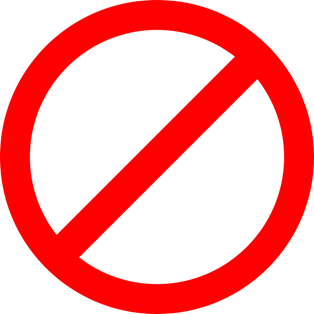 Eye Glasses are contractual and no longer covered.
USWU Retiree Chapter

The valued relationship we have built with you over the years shouldn’t end here! The United Service Workers Union can continue to help you improve your life by offering you benefits and services that are FREE with your membership.

USWU is offering a special Retiree Chapter membership for the low price of $30 per month.

Spouses of active retiree members are welcome to join as well and receive their own membership.
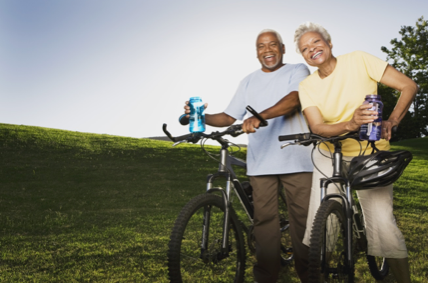 Benefits that come with RETIREE CHAPTER dues include:
		FREE Medicare Advantage Program
		FREE Hearing Care Program*
		FREE Dental Plan
		FREE Vision Coverage
		FREE Rx Discount Card
	FREE access to the UBenefit Program - which includes discounts on auto and homeowners insurance, travel and entertainment, shopping and many other services.

Access to all union publications and communications

Eligibility to earn extra money by participating in our Member Organizer Program

					* With enrollment in enhanced Medicare Plan
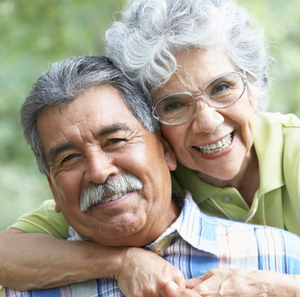 USWU RETIREE CHAPTER

	https://www.uswu.org/retirees-1
SICK TIME
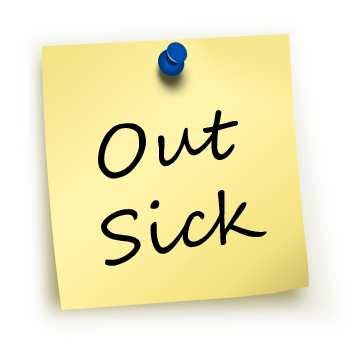 Terminal Leave
½ of your sick time
Up to $20,000 





If hired after Jan 1 2018 – NOT ELIGIBLE!
ASK PERSONNEL ABOUT ROLLING YOUR SICK LEAVE INTO YOUR DEFERRED RETIRMENT ACCOUNT
Vacation and Personal TiME
Your Vacation bank will be paid out 


	





PERSONAL LEAVE TIME
THE COUNTY AS A POLICY DOES NOT PAY OUT PERSONAL TIME, 
BUT IT CAN BE USED BEFORE RETIRING
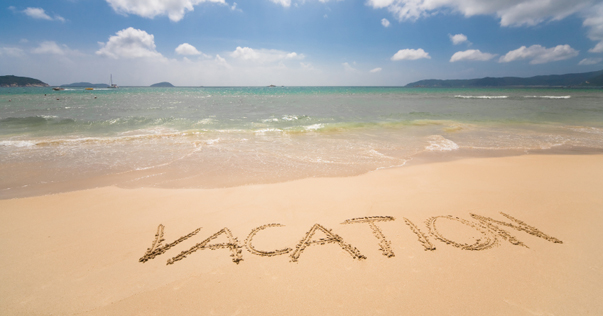 ASK PERSONELL ABOUT ROLLING YOUR VACATION BANK INTO YOUR DEFERRED RETIREMENT ACCOUNT